Theories of ethics
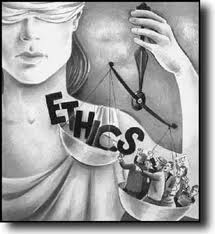 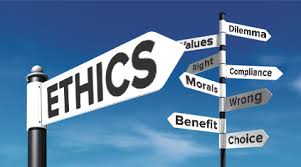 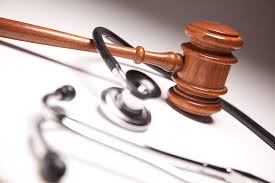 Ethical theories
The  ANA view of ethical theories
How to decide what is right and wrong?
The issues nurses face
Ethical theories
Deontological theories(intrinsicalist theories)
Teleological theories   (consequentialist theories)
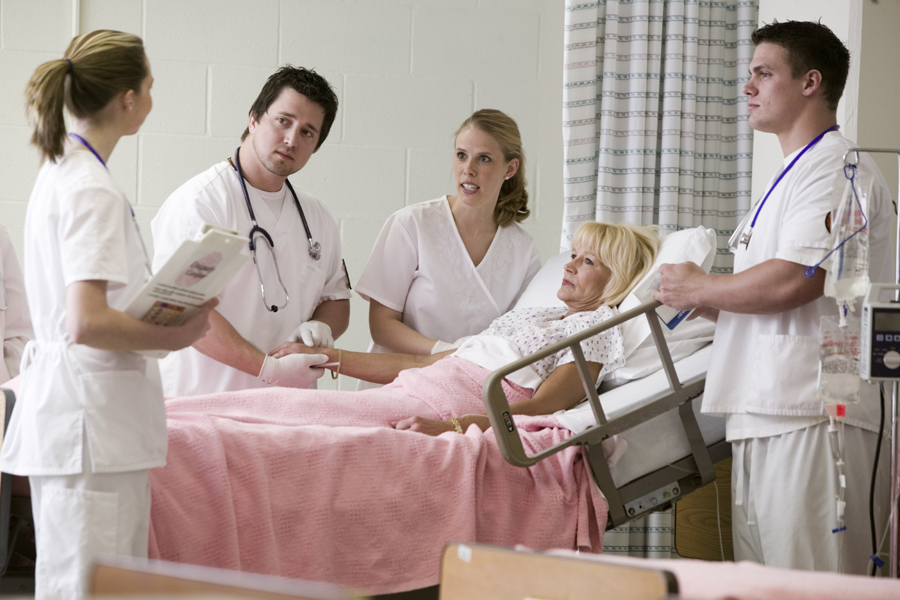 Recent ethical theories
Feminist moralist theories
Rights-based theories
Virtue ethics
Discourse ethics
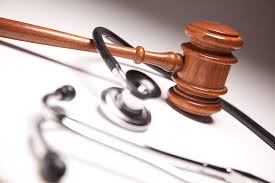 The ANA view of ethical theories
Ethical relativism
Feminist theory
Deontology
Utilitarianism
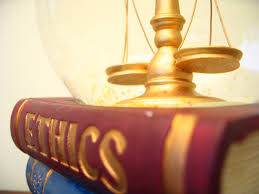 How to decide what is right and wrong?
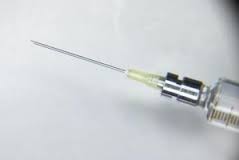 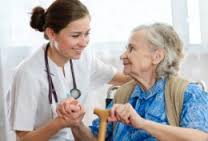 The issues nurses face
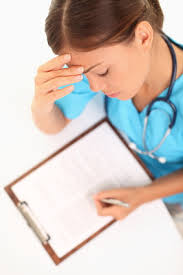 The issues nurses face
Obtaining informed consent
Truth telling
Patient confidentiality
Ethical issues between team members
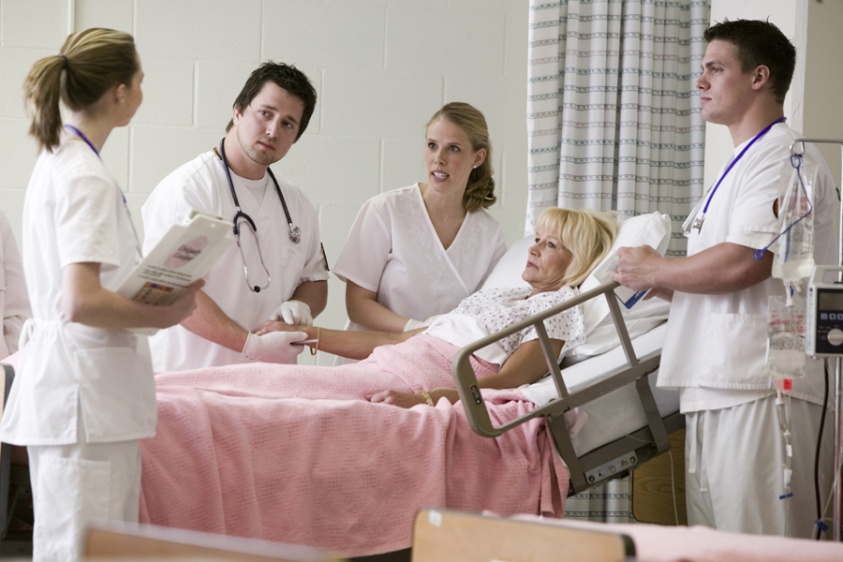 Thank you
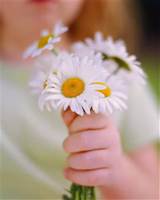 References
Staunton, P.,&  Chiarella, M.(2012).’’ Law for nurses and midwives’’. (7th ed.). Australia; Churchill livingstone.
Moore, E.(2012). Ethics in Nursing. ‘’ Deciding what is right and wrong’’. Retrieved from http://www.nursetogether.com/ethics-in-nursing-deciding-what-is-right-and-wrong 
Ward,J.(2012). Ethics in Nursing. 'Issues Nurses face’’. Retrieved from http://www.nursetogether.com/ethics-in-nursing-issues-nurses-face
American Nursing Association[ANA].(n.d). Ethical Principles N450. ‘’ Short Definitions of Ethical Principals and Theories Families words, what do they mean?’’ Retrieved from http://www.nursingworld.org/MainMenuCategories/EthicsStandards/Resources/Ethics-Definitions.pdf 
Beauchamp,J.L., & Chidress,J.F.(2009). Principles of biomedical ethics (6th ed,. Pp 38-39). New York, NY; Oxford University Press.
Butts,J.B., & Rich,K.L.(2008). Nursing ethics across the curriculum and into practice (2nd ed,p.28). Sunbury, Ma: Jones and Bartlett.
Pojman,L.P.(2010). Ethical theory; Classical and contemporary reading (5th ed.,pp.15-37). Florence, KY: Cengage Learning Inc.